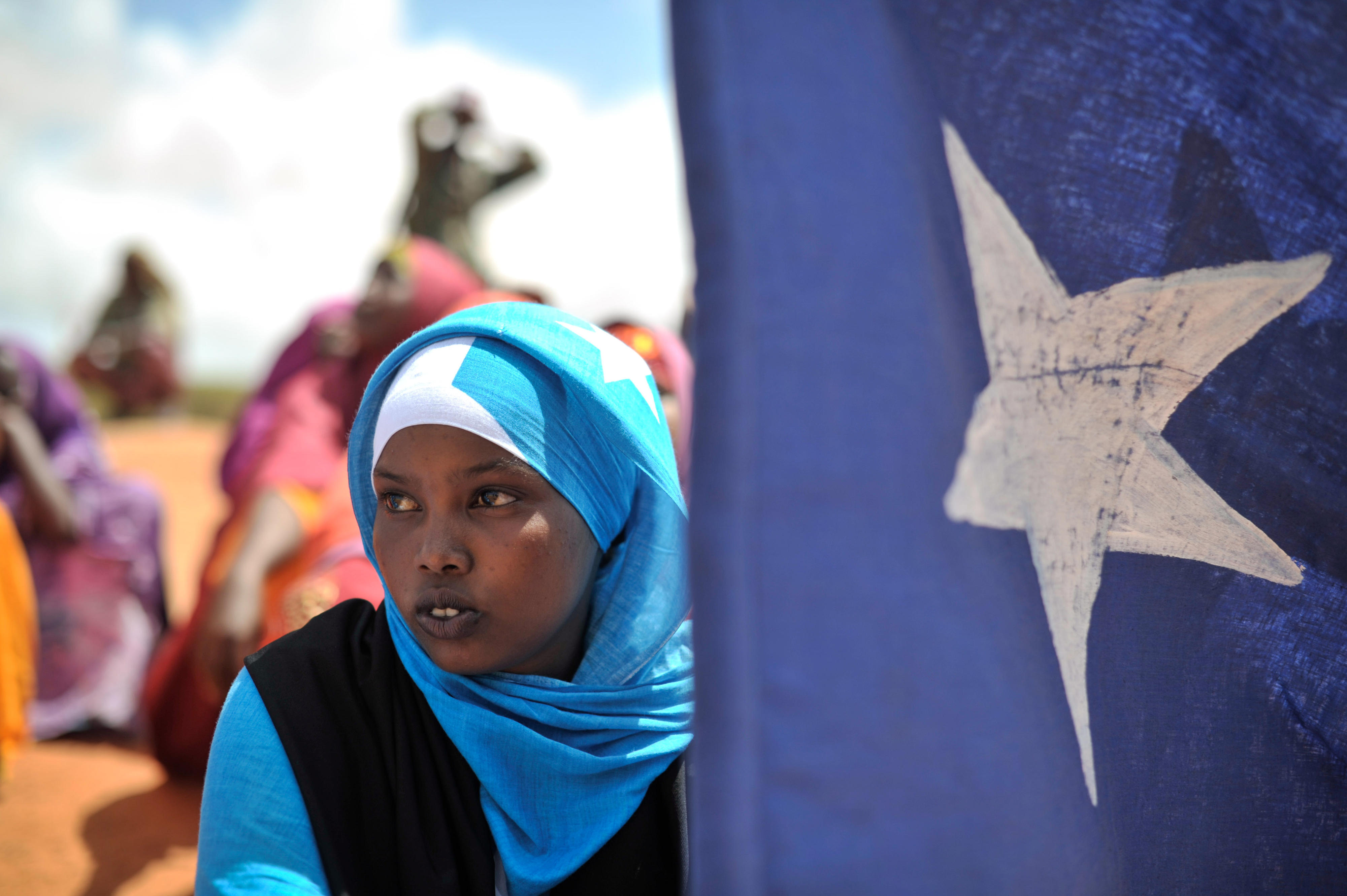 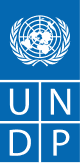 UNDP MODEL GOVERNANCE FRAMEWORK FOR DIGITAL LEGAL IDENTITY SYSTEMS
Mogadishu
August 2024
Digital ID has proven an effective enabler for development, but we have still work to do
The potential of digital ID…
…and the work ahead for (digital) identity for everyone
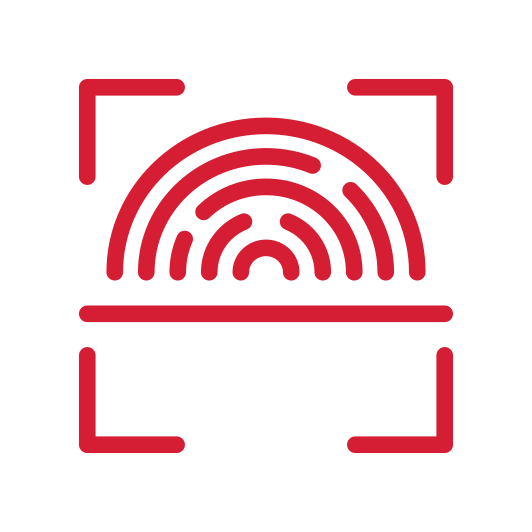 850 Mn people
16% more women than men
3 - 13% GDP growth
do not have any official form of identification, and therefore have limited access to public services and economic mobility1
could be unlocked in individual countries by 2030 from the implementation of digital ID programs3
don’t have access to ID resulting in limited legal status and access to asset ownership2
(1) World Bank, 850 million people globally don’t have ID, 2023; (2) Biometric Update, Massive gender disparities in digital ID systems persist, 2021; (3) McKinsey, https://www.mckinsey.com/capabilities/mckinsey-digital/our-insights/digital-identification-a-key-to-inclusive-growth, 2019
The value drivers for (digital) identity
Financial inclusion. Reducing fraud. Streamlining government service delivery across government.
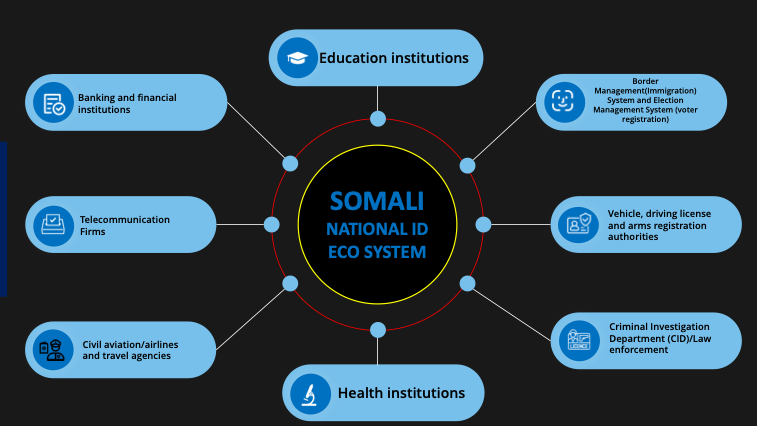 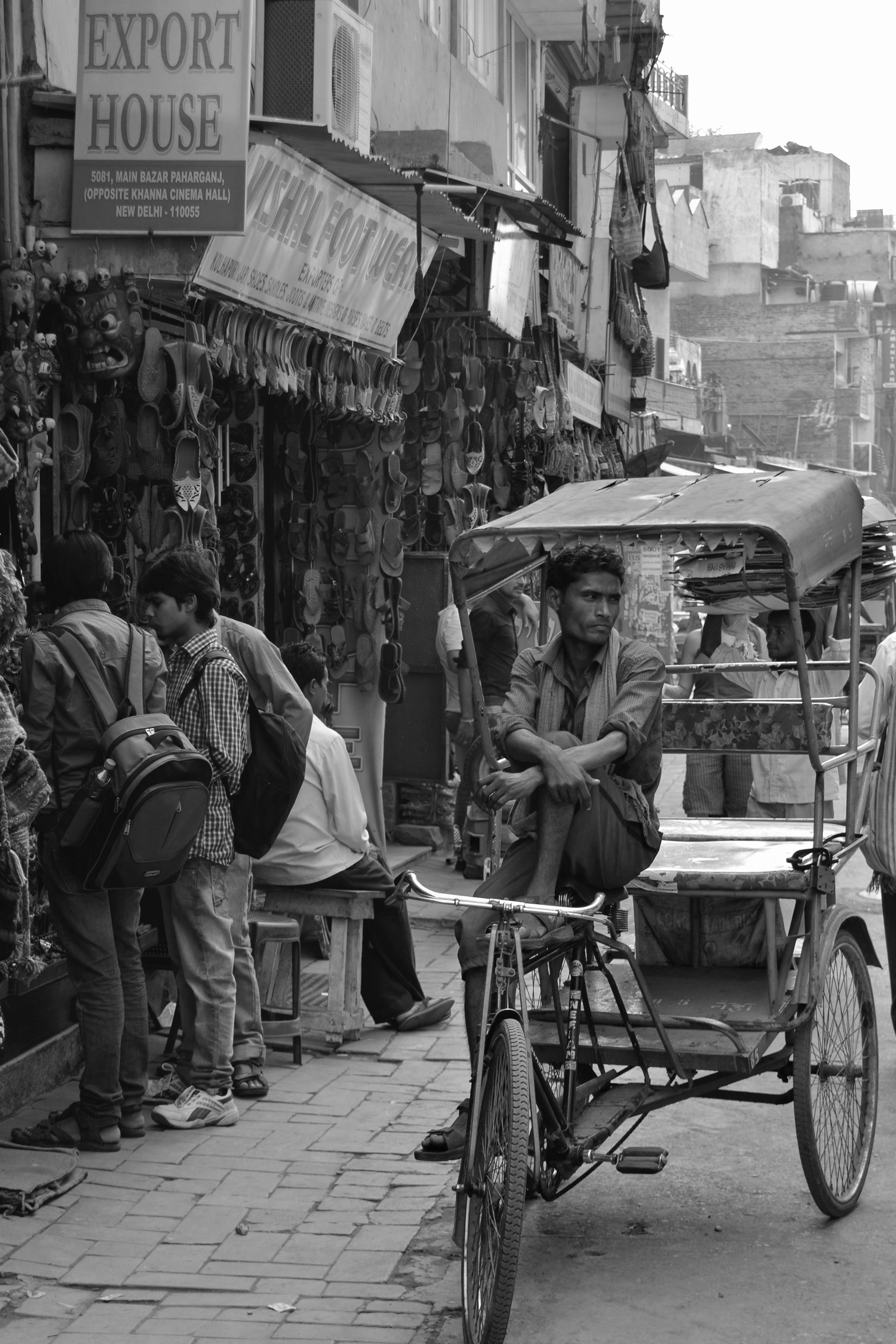 In 2008, India was one of the world’s most unbanked countries
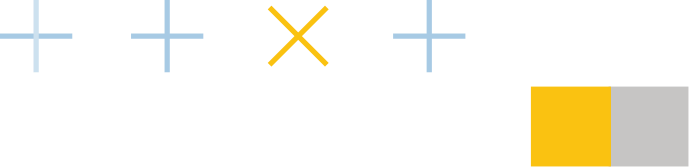 Less than 20% of the population had access to a bank account
Lack of ID
Cost and friction in KYC
Bank branches in cities
Lack of connectivity
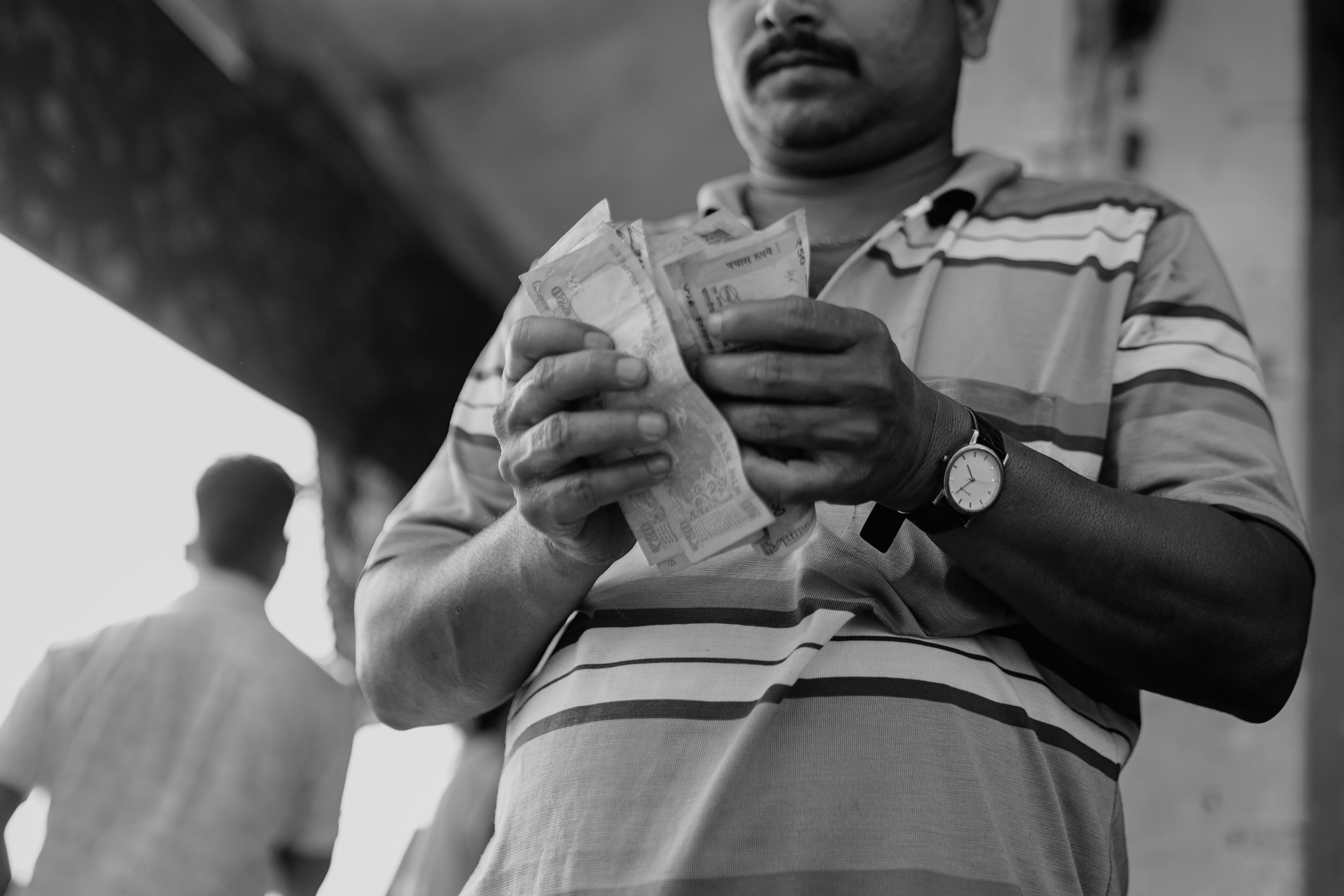 Billions leaked from benefit programmes
More than $50bn leaks per year, equivalent to 20-40% of benefits distributed
Duplicates
Ghost beneficiaries & workers
Physical cash payments
Exclusion of beneficiaries
Lack of reporting and data
In 9 years, India turned things around, and bank penetration increased to 80%
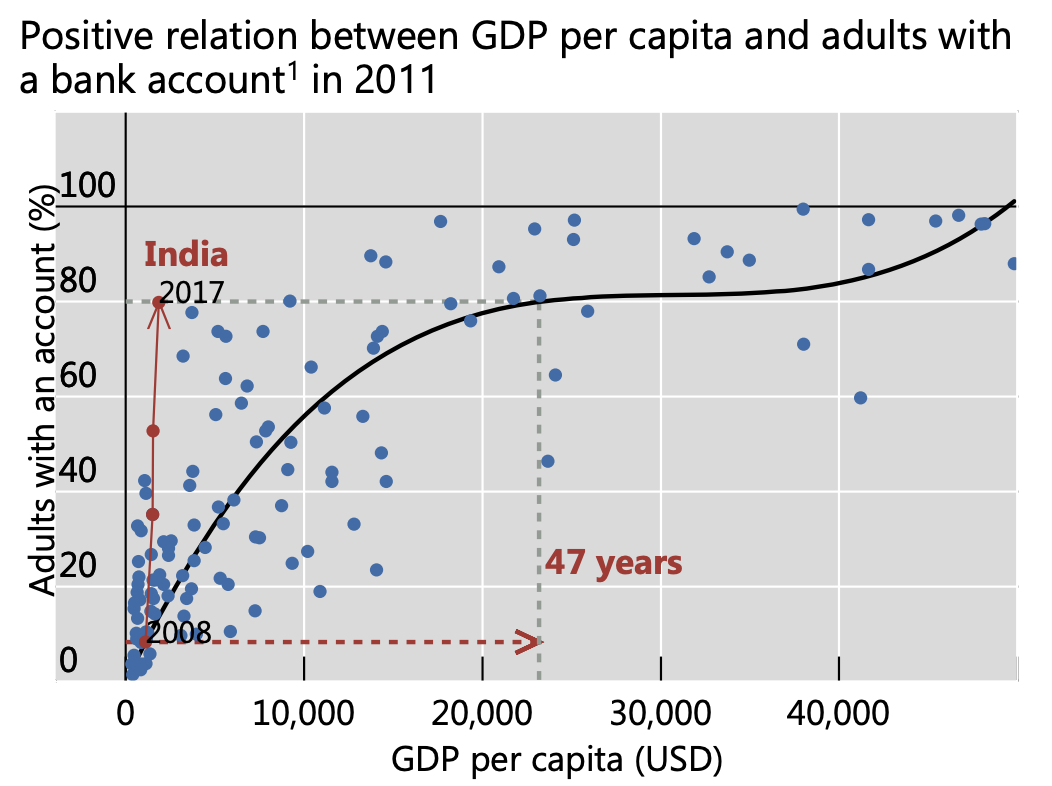 Source: Bank of International Settlements (BIS)
Following a normal development trajectory, it would have taken India 47 years to reach 80% bank penetration

By “leapfrogging” it only took India 9 years, from 2008 to 2017

In 2008 India had a GDP per capita at 993 USD
The volume of digital payment transactions is in the 10s of billions each year
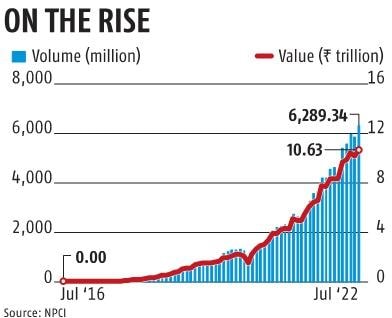 The volume and value of digital payment transactions in India grew exponentially from 2016 to 2022

This was made possible largely because of DPI, transforming how business was done
This was made possible by the registration of people through the Adhaar national identity system
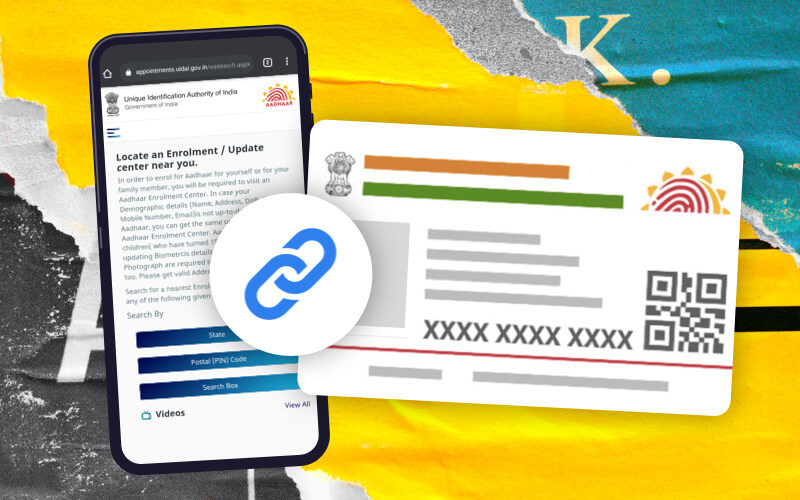 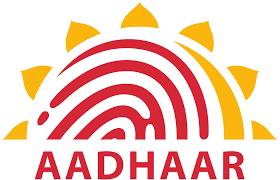 National identity systems are valuable, but challenging to get right
Large scale logistics
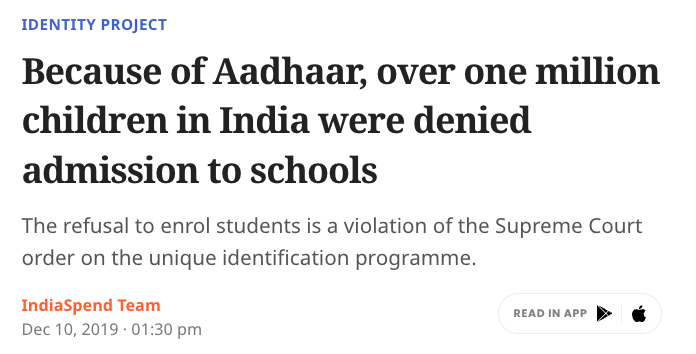 Low margin for error
Demand-creation, without excluding
Multiple stakeholders
Ideas of ID: What are we talking about?
Banks
Ministry of Finance
eKYC
(short term) / Revenue (long term)
Cost
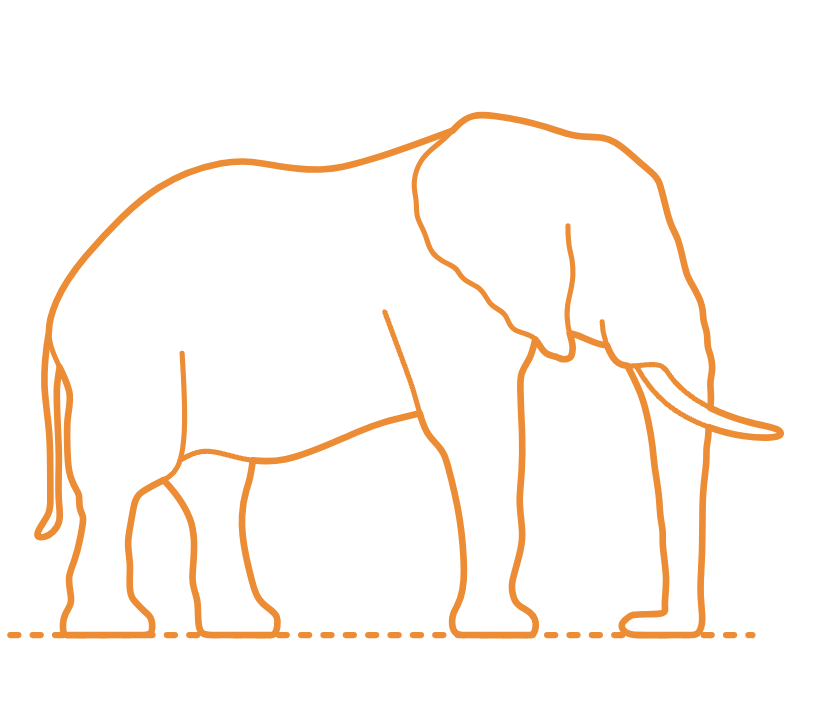 Healthcare
Patient verification
Electoral Commission
Voter registration
Telco’s
Sim-card registration
Ministry of Social Affairs
Fraud prevention
Educational sector
Student enrolment
Statistics Bureau
People
Data analysis
Recognition, rights, value, belonging.
In UNDPs experience, the failure of digital identity programmes is rarely because of the IT systems. It is due to the lack of functional, collaborative governance.
GovernanceThe mechanisms, processes, and institutions (formal and informal), through which citizens and groups articulate their interests, exercise their rights, meet their obligations, and mediate their differences.
GovernanceGovernance is not only about government: it is a whole-of-society concept – it is about understanding the way decisions and choices affecting the whole of society or different social groups, are made (key stakeholders include public institutions, the private sector, NGOs, community organizations, etc. at national and/or sub-national/local levels).
UNDP is supporting over 250 digital projects in +100 countries
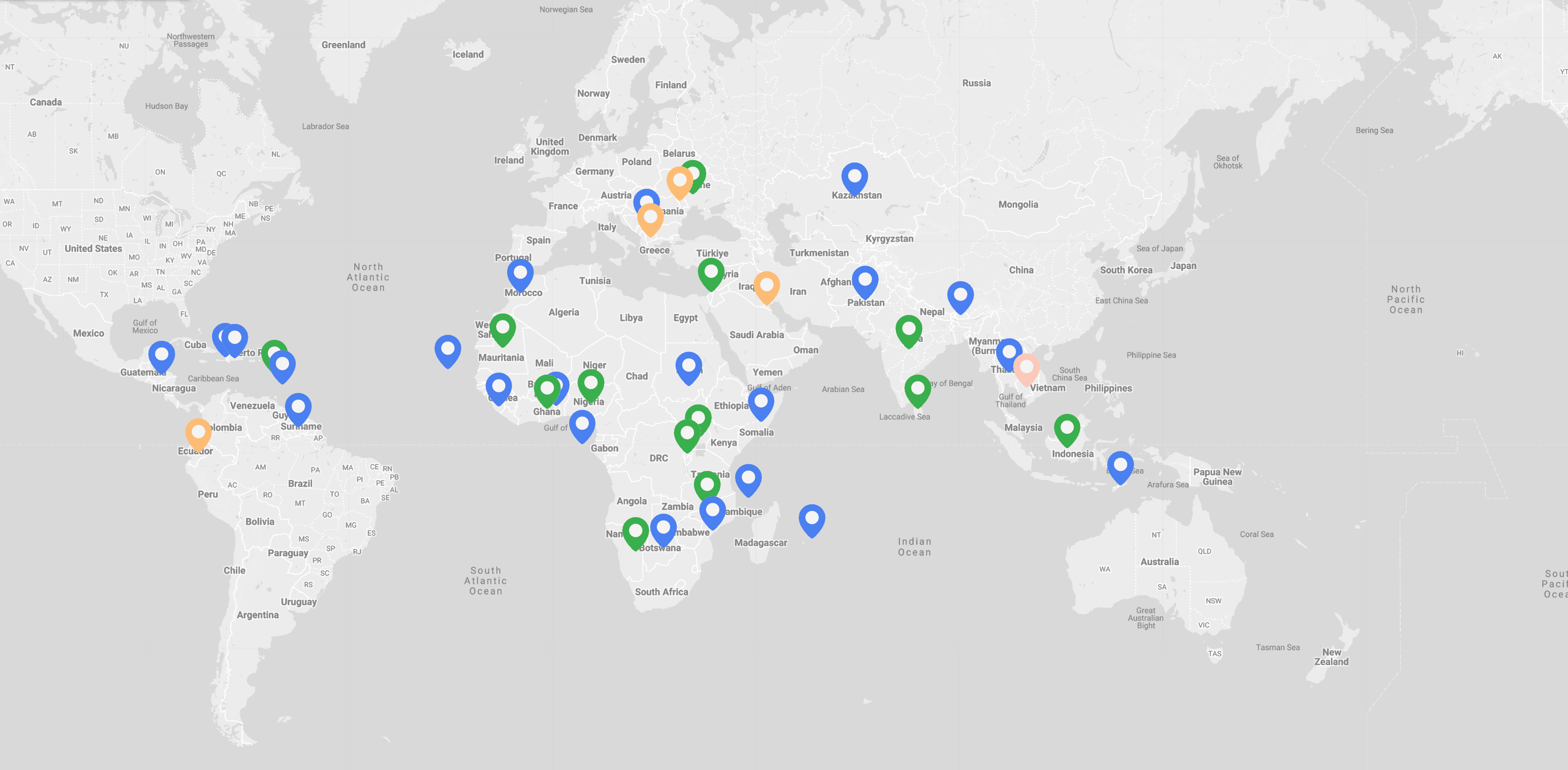 Palestine: Access to Justice support through supporting deployment of MIZAN DPG
Mauritania: Completed Readiness Assessment, supporting development of an e-id pilot
Bangladesh: Supported nation-wide A2I programme
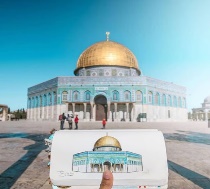 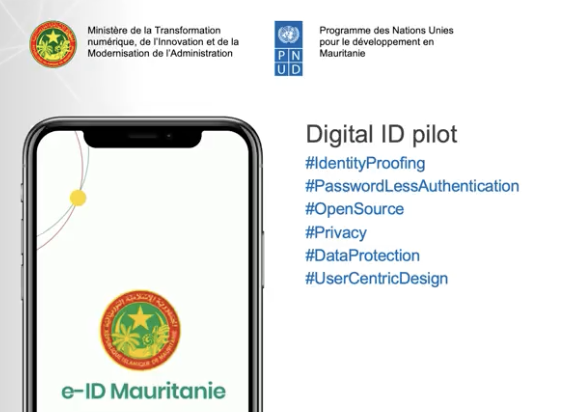 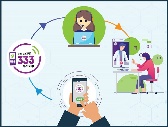 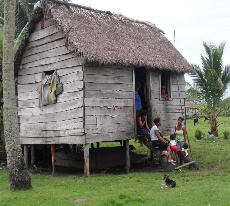 Honduras: Supported deployment of an ID system to +5 million people
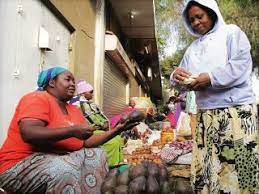 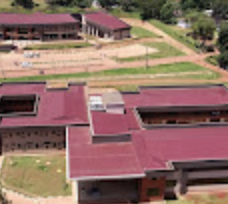 Country with on-going or completed digital projectReadiness assessmentDPI implementationPartnership SupportDigital transformation advisory
LEGEND
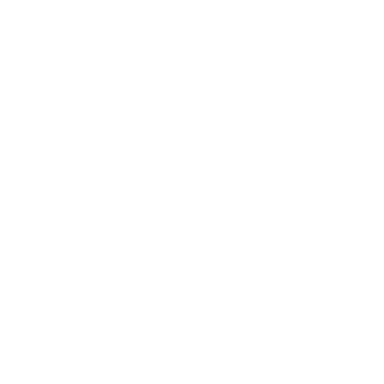 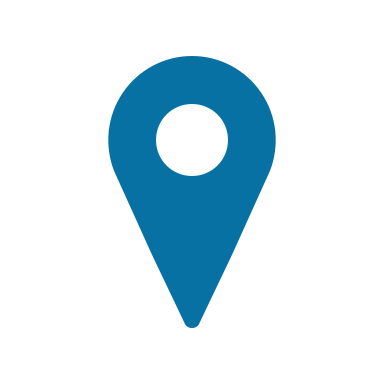 Rwanda:  Supported Gov in Cashless acceleration program, trained women and youth in cross-border digital payments
Uganda:  Assessed schools and digital skills with Ministry of ICT and Ministry of Education
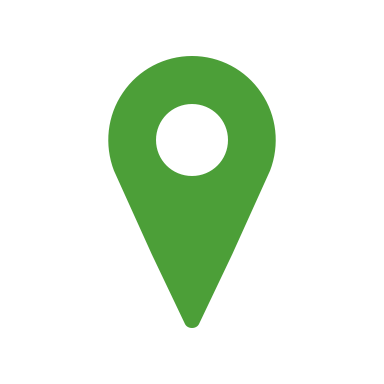 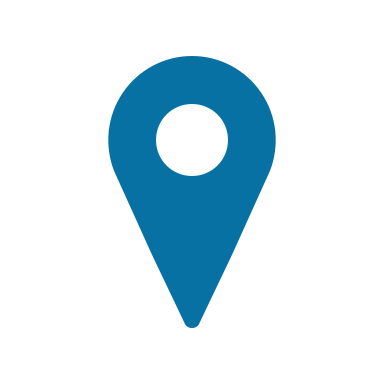 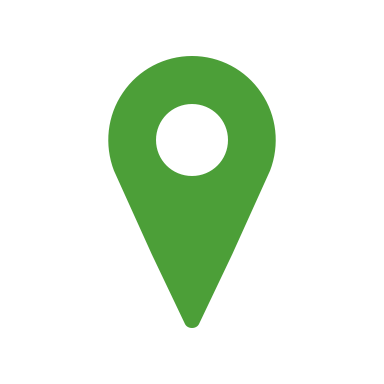 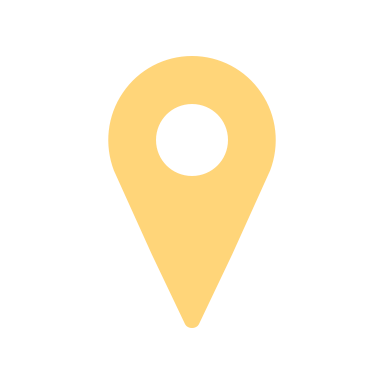 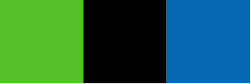 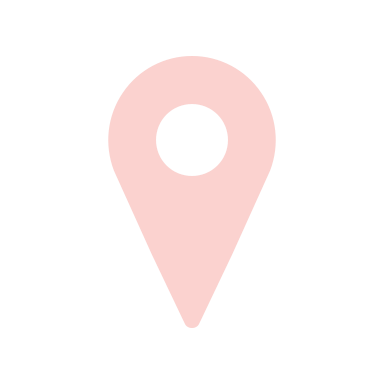 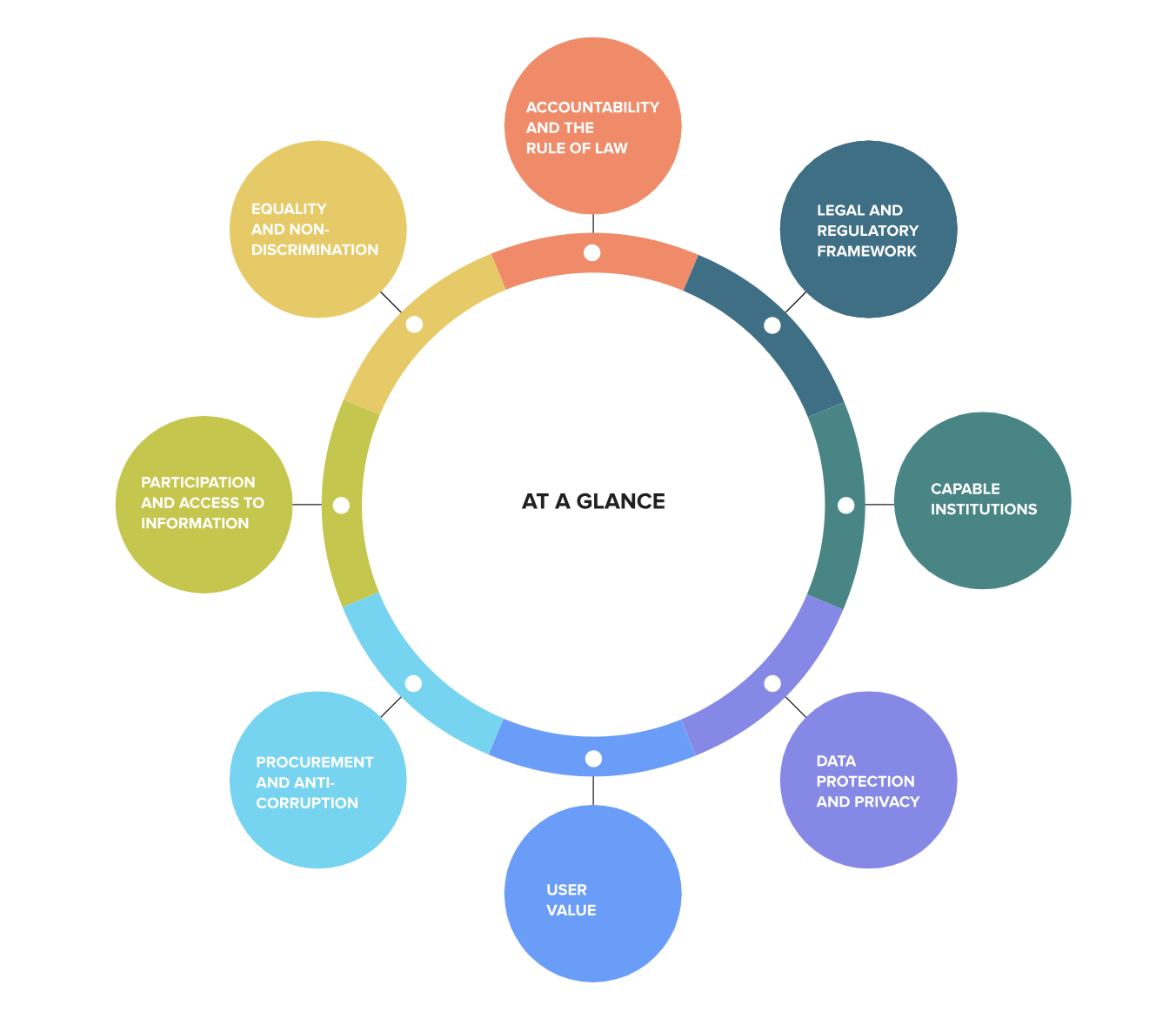 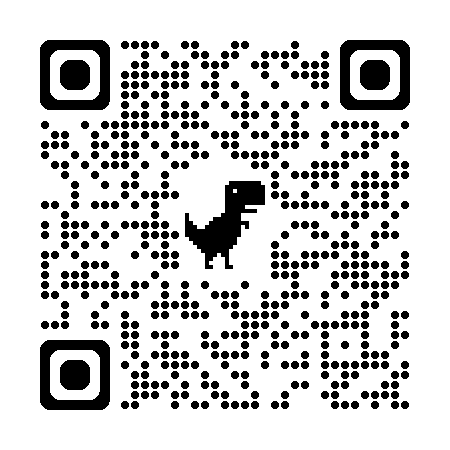 The UNDP Model Governance Framework for Digital Legal Identity Systems
Learn more about the assessment tool at:www.governance4id.org/
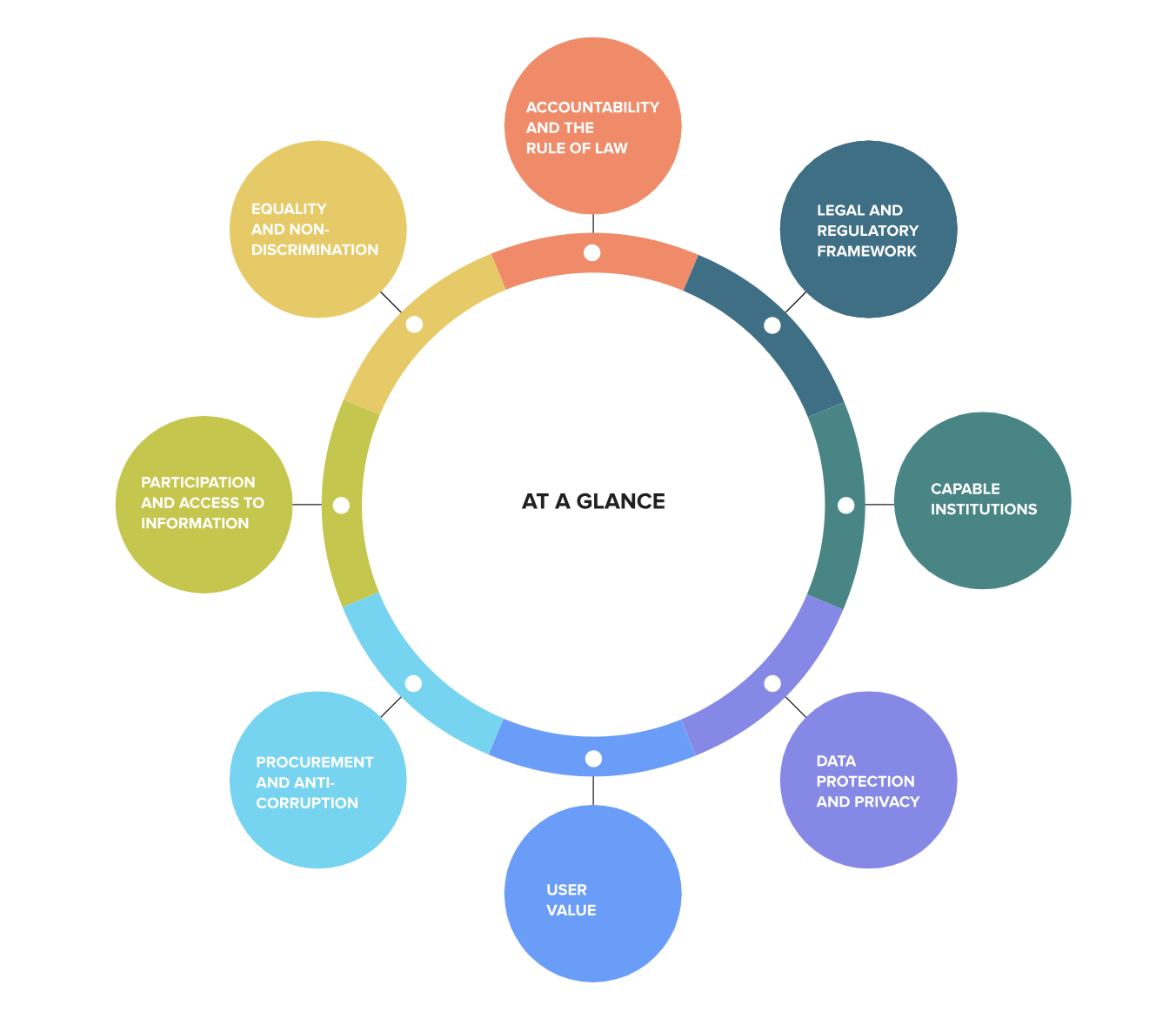 A closer look at the governance framework
Example: The accountability and Rule of Law-element contributes to ensuring that the digital identity system, and its management and impact, are accountable and subject to the rule of law.
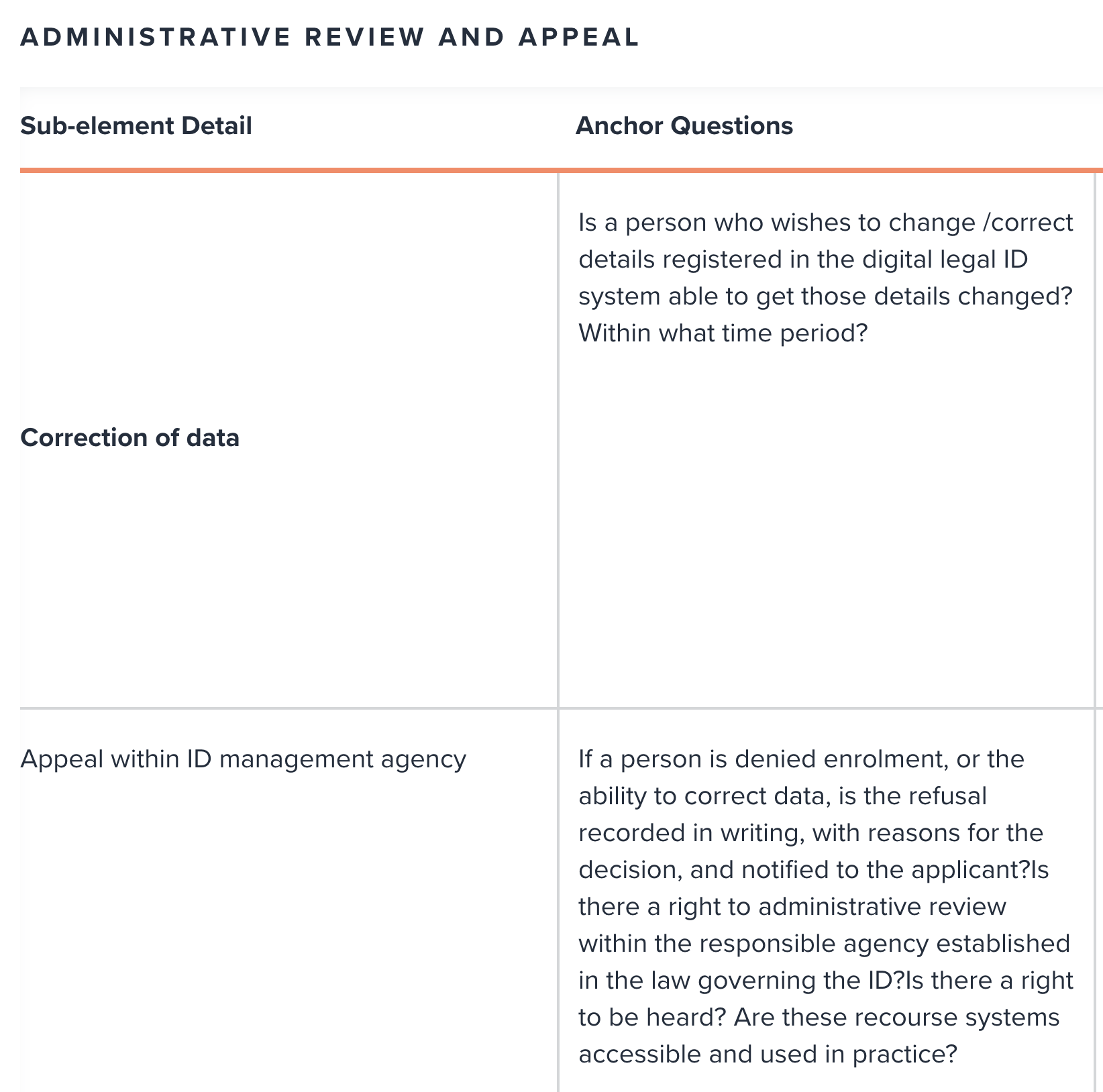 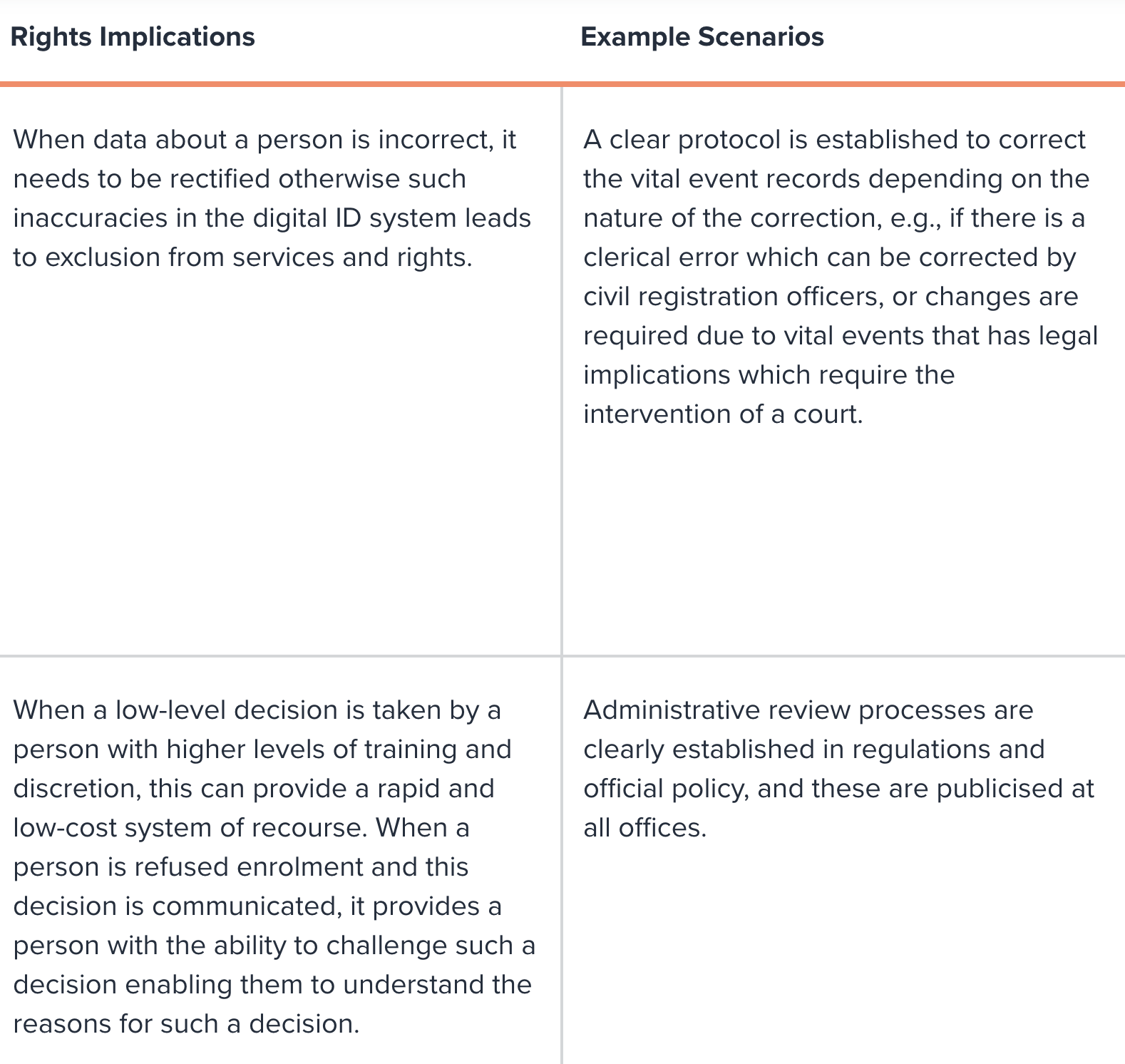 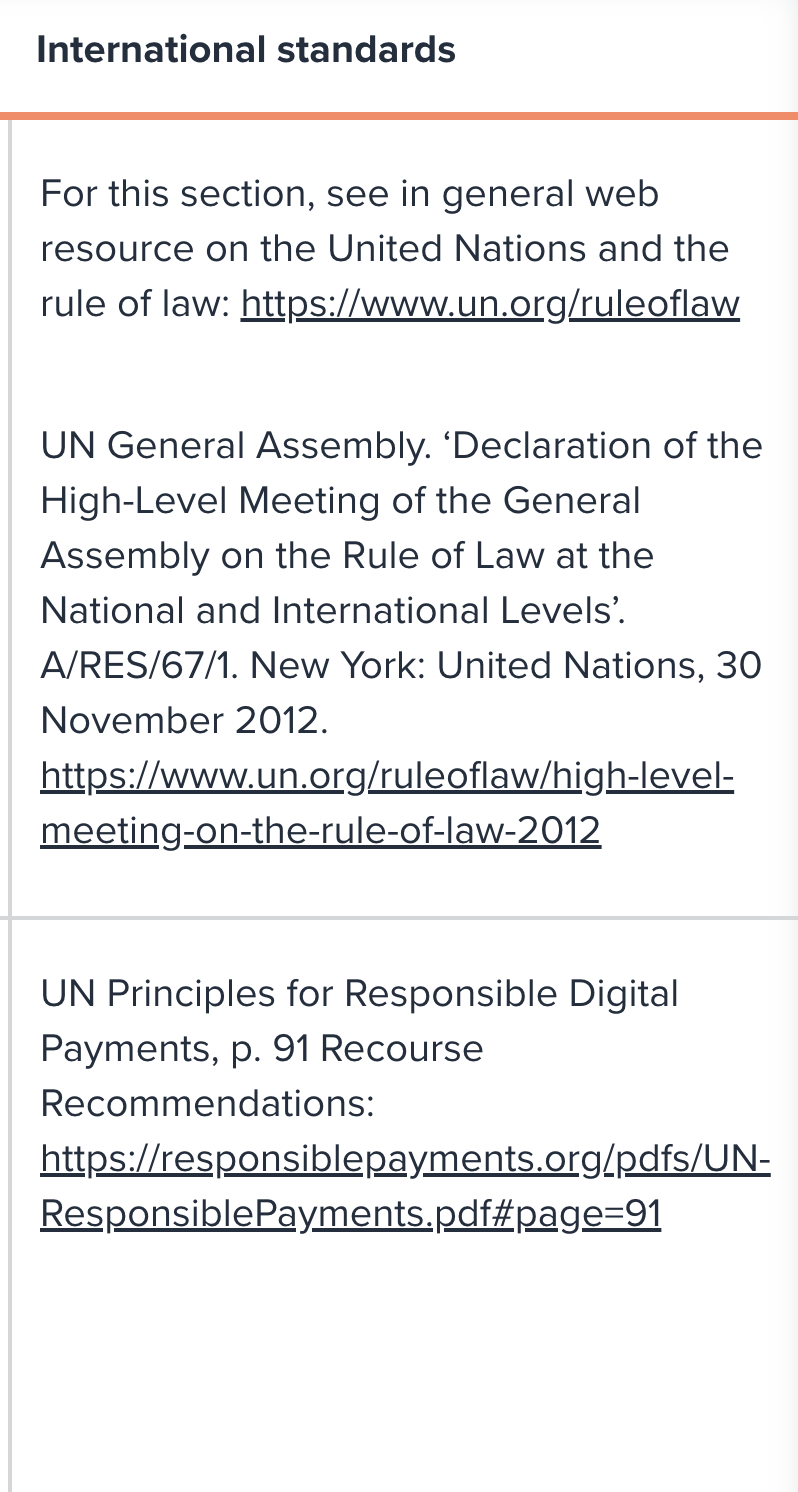 [Speaker Notes: Independent oversightJudicial oversightAccess to legal adviceRemedies]
Objectives and outcomes
Objectives of the mission
Objectives for the 3 days at Palms Hotel
Assess the governance and capacity of NIRA to deliver on its mandate

Develop an assessment report with actionable recommendations

Develop a presentation with needs to international partners, to improve governance of ID in Somalia
For NIRA to inform stakeholders about achievements and next steps

For stakeholders to inform on work related to ID, and give input to NIRA

Develop and mature valuable use cases for digital identity in Somalia
Team, activities and plan
Mission Team Members
Justin Nettmann,  Team Leader
Benjamin Bertelsen, Digital Public Infrastructure, UNDP/Chief Digital Office
Hassan Warsame, Governance advisor
Kifaya Abdulkadir, Legal consultant
Mazen Gharzeddine, Public Sector Innovation, UNDP/Governance
UNDP Country Office & NIRA have been part of the mission throughout: co-creation

Activities to date: Stocktaking & unpacking 
Desk Review – key documentation (inc. Legal frameworks; digital transformation strategy; NIRA's operational strategy, secondary research; etc.)
Bilateral meetings 
NIRA – Leadership and technical teams (ICT, Legal, Operations, PR & Comms, etc.)
Office of the Prime Minister
Members of Parliament (Upper & Lower Houses)
MOIFAR + CRVS
Central Bank of Somalia
Ministry of Health
Ministry of Communication & Technology
Team, activities and plan
Activities to date  (cont.)
Bank Association
Civil Society Organizations (NGOs)
Bureau of Statistics
Data Protection Authority 
Auditor General Office
Immigration and Citizenship Agency 
Supreme Court
NCA
UNSOM
Team, activities and plan
The Plan Ahead: Moving Forward
Finalize stocktaking – calls/meeting with other stakeholders 
Consultation Workshop
Engage with partners in Nairobi: IFIs/World Bank, contributing donors, private sector – inform on key findings, ascertain interest for collaboration

Key  Outputs: 
Assessment Report: Digital Legal Identity in Somalia
The assessment is then expected to inform the design of a 'Support Programme'  
      (to present to partners and mobilize and coordinate support)
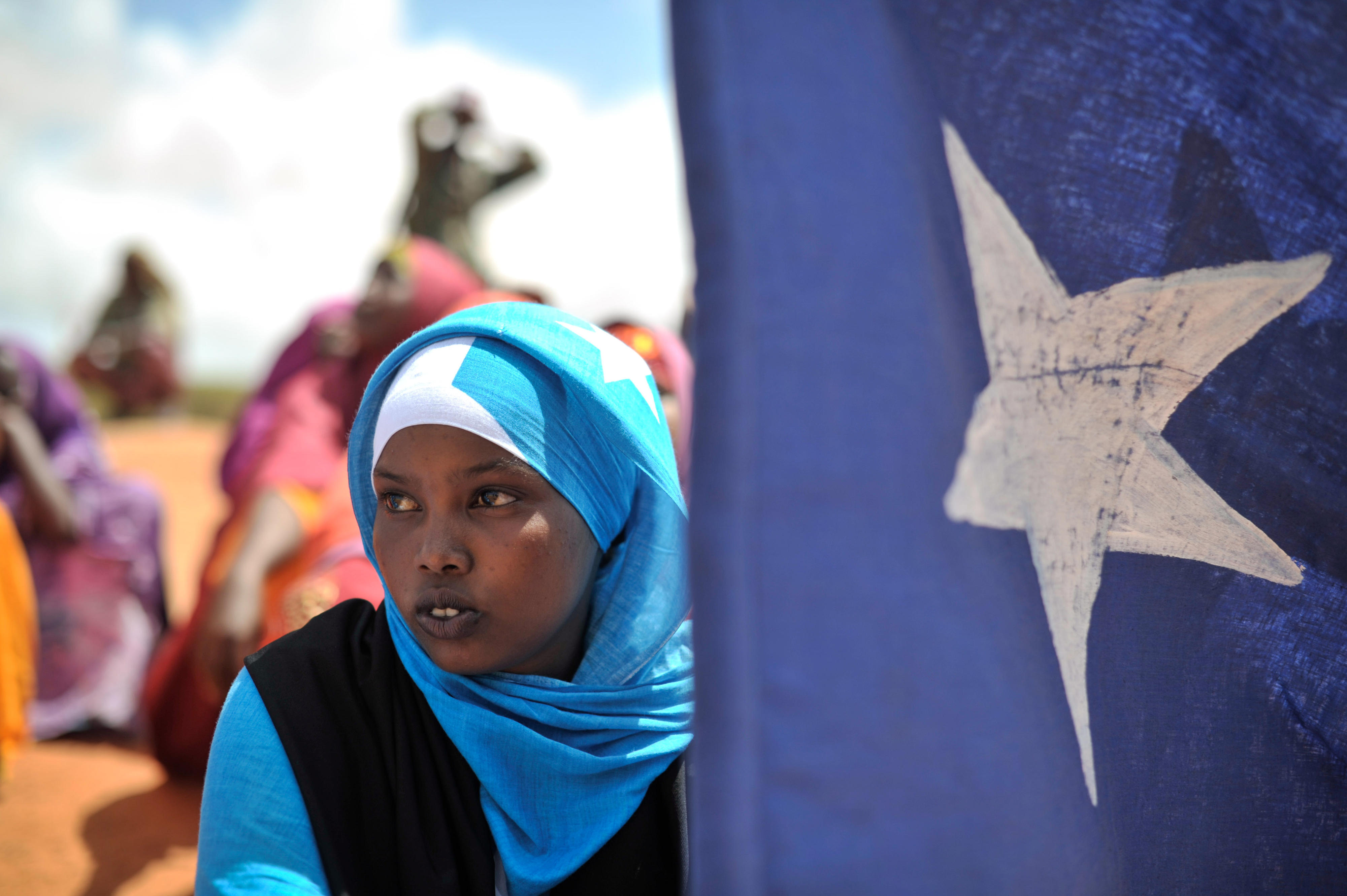 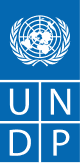 Thank you
GOVERNANCE FOR LEGAL DIGITAL IDENTITY